सागरशास्ञ पेपर 10
द्वितीय वर्ष  
Sem. IV
सागर जलाचे तापमान
INTRODUCTION
सागर जलाचे तापमान वर परिणाम करणारे घटक
अक्षांश
प्रचलित वारे
सागरी प्रवाह
समीपवृत्ती भूमीखंडे
सागर जलाच्या तापमानाची क्षितिज समांतर वितरण
सागर जलाच्या तापमानाचे खोलीनुसार वितरण
सागर जलाच्या तापमानाचा परिणाम सागर जलाची घनता, सागर जलाची क्षारता, सागरजलाच्या हालचाली, सागरातील जीवसृष्टी, हवामान इत्यादी घटकावर होत असतो. सागर जलाचे तापमान सागर पृष्ठभागावर सर्वत्र सारखे नसते, तसेच वेगवेगळ्या खोलीवर सागरजलाच्या तापमानात भिन्नता आढळते. महासागर आणि भूवेष्टित समुद्राच्या तापमानातही भिन्नता दिसून येते. सागराच्या तापमानातील भिन्नताचे आकलन होण्यासाठी सागर जल कशा प्रकारे तापते याचा अभ्यास करणे आवश्यक ठरते. पृथ्वीला सूर्यापासून उष्णता मिळते म्हणून सूर्य हा तापमानाचा मुख्य स्त्रोत आहे. जमीन व पाणी यांच्या तापण्याच्या व थंड होण्याचे गुणधर्म भ‍िन्न आहेत. जमिनीपेक्षा पाणी सावकाश तापते कारण जमिनीची घनता पाण्यापेक्षा सुमारे 2.5 पटीने जास्त आहे तसेच सौर उर्जा भूगर्भात प्रवेश करत नाही. मात्र सागरी जलामध्ये सुमारे 30 ते 40 मीटर खोलीपर्यंत सूर्यकिरणे प्रवेश करतात. भूपृष्ठाप्रमाणेच सागराच्या पृष्ठभागावरून सुर्यकिरणांचे परावर्तन होत असते. हे परावर्तन सूर्यकिरणांचा सागर पृष्ठाशी होणाऱ्या कोणावर अवलंबून असते. सागरावरील आकाश मेघाच्छादित असेल तर सागराला कमी प्रमाणात उष्णता प्राप्त होते.
सौर ऊर्जेशिवाय सागर जलास भूगर्भाकडूनही काही प्रमाणात उष्णता मिळते त्याबरोबरच भरती-ओहोटी, सागर प्रवाह, सागरी लाटा या माध्यमातूनही अल्पशा प्रमाणात उष्णता मिळत असते पण सौर ऊर्जेच्या तुलनेत यांचे प्रमाण फार अत्यल्प आहे.
	सागर जलाच्या तापमानावर परिणाम करणारे घटक
	सागर जलाचे तापमान वर परिणाम करणारे घटक पुढीलप्रमाणे आहेत.
	1) अक्षांश : सागर जलाच्या तापमानाच्या क्षितिजसमांतर वितरणावर परिणाम करणाऱ्या घटकात अक्षांश हा सर्वात जास्त महत्त्वाचा घटक आहे. विषुववृत्तापासून उत्तरेकडे व दक्षिणेकडे गेल्यास सागरजलाचे तापमान कमी कमी होत जाते. प्रत्येक अक्षवृत्ता मागे 0.5 अंश सेल्सियस तापमानात घट होत असते. विषुववृत्तीय प्रदेशातील सागर पृष्ठाचे तापमान 20 अंश ते 27 अंश सेल्सिअस पर्यंत आढळते. 30 ते 40 अक्षवृत्ताच्या दरम्यान 16 अंश ते 20 अंश सेल्सियस दरम्यान तापमानात आढळते. अक्षवृत्तीय ध्रुवाजवळील प्रदेशात शून्य अंश सेल्सियस पेक्षाही सागर जलाचे तापमान कमी झालेले आढळते.
एकाच अक्षवृत्तीय विभागातील उत्तर व दक्षिण गोलार्धामध्ये महासागराच्या पृष्ठीय तापमानात भिन्नता आढळते. तसेच एकाच गोलार्धातील एकाच अक्षवृत्तीय विभागात महासागरातील तापमानातही भिन्नता आढळते. तापमानातील प्रामुख्याने समुद्रप्रवाह, प्रचलित वारे, सागर जलाची क्षारता, भूखंड सानिध्य इत्यादी घटकांमुळे निर्माण होत असते.
	2. प्रचलित वारे :- प्रचलित वारे महासागरावरून भूमीखंडाकडे वाहतात की भूमीखंडा कडून महासागरा कडे वाहतात यावर प्रचलित वाऱ्याचा तापमानावर होणारा परिणाम अवलंबून असतो. जेव्हा प्रचलित वारे भूमीखंडाकडून समुद्राकडे वाहतात तेव्हा किनाऱ्यालगतचे उष्ण पाणी आपल्याबरोबर पुढे वाहून नेतात ती जागा भरून काढण्यासाठी किनाऱ्याजवळील तळाचे थंड पाणी वर पृष्ठभाग येते व त्यामुळे किनाऱ्यालगत पाणी थंड राहते हे प्रचलित वारे समुद्राकडून जमिनीकडे वाहत येत असतील तर वाऱ्यामुळे किनाऱ्याशी उबदार पाणी जमा होते परिणामी किनाऱ्याजवळील समुद्र पाण्याचे तापमान वाढते..
3. सागरी प्रवाह :-
	सागरी प्रवाहाचे उष्ण व शीत प्रवाह असे दोन प्रकार पडतात. उष्ण प्रवाह ज्यावेळी ध्रुवीय प्रदेशाकडे वाहत जातात त्यावेळी त्या प्रदेशातील तापमान वाढते. याउलट शीत प्रवाह विषुवृत्ताकडे वाहत आले असता तापमान कमी होते. उदा. गल्फ स्ट्रीम उष्ण पाण्याच्या प्रवाहामुळे यु. एस. ए.च्या ईशान्य किनार पट्टी जवळील अटलांटिक महासागराच्या पाण्याचे तापमान वाढले आहे. या उलट पेरूच्या शीत प्रवाहामुळे पेरूच्या किनाऱ्याजवळील पॅसिफिक महासागराचा पाण्याचे तापमान कमी झालेले आहे.
4. समीपवृत्ती भूमीखंडे :-
	खुल्या महासागरापेक्षा भूवेष्टीत सागराच्या तापमानावर समीपवर्ती भूमीखंडाचा प्रभाव पडतो. भूवेष्टीत समुद्राचे तापमान खुल्या समुद्रापेक्षा जास्त आढळते. विषुववृत्ताच्या खुल्या महासागराचे सरासरी तापमान 25 अंश ते 27 अंश सेल्सिअस आढळते. तर भूवेष्टीत समुद्राचे तापमान 30 ते 32 अंश सेल्सिअस पर्यंत आढळते. इराणच्या आखातामध्ये तर तापमान 34 अंश पर्यंत नोंदविले गेले आहे. कारण हे आखात उष्ण वाळवंटी प्रदेशाने भूवेष्टीत आहे. याचप्रकारे शीत कटिबधातील उत्तर समुद्र वर्षभर गोठत नाही. मात्र बाल्टिक समुद्र भूवेष्टित असल्यामुळे हिवाळ्यात गोठतो.
सागर जलाच्या तापमानाची क्षितिज समांतर वितरण
	सागरजलाच्या पृष्ठभागावरील तापमानाचे वितरण प्रत्यक्षपणे पृथ्वीच्या वातावरणाशी निगडीत आहे. आक्षांशानुसार सागराच्या पृष्ठभागाच्या तापमानात फरक पडतो. त्यालाच सागरजलाच्या तापमानाचे क्षितिज समांतर वितरण असे म्हणतात. सागर पृष्ठावर जास्तीत जास्त तापमान विषुववृत्ताजवळ 25 ते 27 अंश सेल्सिअसच्या दरम्यान असते. 30 अंश ते 40 अंश अक्षवृत्ताअ च्या दरम्यान उत्तर व दक्षिण गोलार्धात सागर जलाचे तापमान 16 ते 20 अंश सेल्सिअसच्या दरम्यान आढळते 50 ते 60 च्या दरम्यान 2 ते 8 अंश सेल्सिअस पर्यंत आढळते.ध्रुवीय प्रदेशात सागरजलाचे तापमान 0 अंश से. पेक्षाही कमी असते. दीर्घकाळ असणारे हिवाळे व तिरपी सूर्यकिरणे यामुळे या विभागात सागरपृष्टाचे तापमान गोठणबिंदू खाली असते. विषुवृत्तीय विभागात मात्र सूर्यकिरणे लंबरुप पडत असल्यामुळे तसेच परावर्तनाचे प्रमाण कमी असल्यामुळे तापमान जास्त आढळते. विषुववृत्तापासून दोन्ही ध्रुवीय प्रदेशाकडे सागर पृष्ठाच्या तापमानात घट होत जाते.
अटलांटिक महासागरपेक्षा पॅसिफिक महासागराची तापमान कक्षा कमी आहे. उत्तर गोलार्धात सागरजलाची तापमान कक्षा जास्त असून दक्षिण गोलार्धात सागर जलाची तापमान कक्षा कमी आहे. सागर जलाचे सर्वाधिक तापमान उष्णकटिबंधीय भूवेष्टित किंवा अर्ध भूवेष्टित समुद्रात आढळते.
	सागर जलाच्या तापमानाचे क्षितिज समांतर वितरण समताप रेषाच्या साह्याने दाखविले जाते. समुद्रावर समताप रेषा जवळजवळ एकमेकांना समांतर असून पूर्व पश्चिम दिशेत गेलेल्या आढळतात. याचाच अर्थ प्रत्येक अक्षवृत्तावर तापमान सारखे असते.
सागर जलाच्या तापमानाचे खोलीनुसार वितरण
	सर्वसाधारणपणे सागर पृष्ठभागाकडून सागराच्या तळभागाकडे जाताना तापमान कमी होत जात असते पण तापमानातील ही घट खोलीच्या पटीत होत नाही. विषुववृत्तीय भागात सागरजलाच्या पृष्ठभागाचे तापमान 25 अंश ते 26 अंश सेल्सिअस असते तर धृवावर ते गोठणबिंदूच्या खाली आढळते. मात्र विषुवृत्तापासून ध्रुवापर्यंत सागरतळाकडे जास्त खोलीवर तापमान सर्वत्र सारखे म्हणजे दोन अंश सेल्सिअस आढळते.
समुद्रसपाटीपासून 200 मीटर खोलीपर्यंत सागरजलाच्या तापमान जलद गतीने घट होते. पृष्ठभागावर असणारे 26 अंश सेल्सियस असणारे तापमान 200 मीटर खोलीवर 15 अंश सेल्सियस पेक्षा कमी झालेले आढळते. त्यानंतर तापमान घट होण्याचे प्रमाण कमी होते. सर्वसाधारणपणे 1900 मीटर खोलीपर्यंत तापमान कमी होत जाते. त्यानंतर मात्र तापमानात होणारी घट अत्यल्प असते. या खोलीवर तापमान स्थिर राहते. सागर गर्तामध्ये सागर जलाचे तापमान एक अंश सेल्सिअस पर्यंत आढळते. विषुववृत्तीय प्रदेशात खोलीनुसार तापमान कमी होण्याचे प्रमाण ध्रुवीय प्रदेशापेक्षा जास्त आढळते. विषुववृत्ताजवळ 700 ते 800 मीटर खोलीवर जे तापमान आढळते तेवढेच तापमान 60 अंश उत्तर अक्षांशावर असणाऱ्या सागराच्या पृष्ठभागावर आढळते.
भूवेष्टित समुद्रामध्ये खोल सागरी भागात खुल्या समुद्राच्या तुलनेत तापमान जास्त आढळते अंशतः भूवेष्टित समुद्र दुसऱ्या खुल्या महासागराची सामुद्रधुनी ने जोडला जात असेल तर दोन्ही सागराच्या पृष्ठभागावरील तापमान जवळपास सारखे असते.
THANK YOU
सागर जलाची क्षारता
सागर जलाची क्षारता
सागर जलाच्या क्षारतेची उत्पत्ती
सागर जलाची घटना आणि क्षारतेची संरचना
सागर जलाच्या क्षारतेवर परिणाम करणारे घटक 
गोड्या पाण्याचा पुरवठा
बाष्पीभवनाचे प्रमाण
वाऱ्याचा वेग व दिशा.
समुद्रप्रवाह
बर्फ वितळून होणारा गोड्या पाण्याचा पुरवठा
क्षारतेचे वितरण खुल्या समुद्रातील वितरण
क्षारतेचे खोलीनुसार वितरण
भूवेष्टित समुद्रातील क्षारता -  भूमध्य समुद्र, तांबडा समुद्र, काळा समुद्र, बाल्टिक समुद्र.
 खंडांतर्गत समुद्र व सरोवरे यातील पाण्याची क्षारता
सागर जलाच्या क्षारतेची उत्पत्ती :- 
	जेव्हा सागर निर्मिती झाली त्यावेळी सागर पाण्याची क्षारता अतिशय कमी होती. मृदावरण आणि जलावरण या दोन्ही भागावर वर्षानुवर्ष पर्जन्य वृष्टी होत राहिल्याने नद्या नाले आणि इतर प्रवाह भूपृष्ठावरून वाहत असताना भूपृष्ठावरील खडकातील काही क्षार त्यात विरघळले गेले. हेच क्षारयुक्त पाणी शेवटी सागरात विलीन होत असल्याने सागर पाण्यातील क्षारतेचे प्रमाण एकसारखे वाढत गेले. सागर निर्मितीनंतर जसजशी वर्षामागून वर्षे जाऊ लागली तसतशी सागर जलाची क्षारता एक सारखी वाढतच आहे. तसेच सागराच्या पाण्याची मोठ्या प्रमाणावर बाष्पीभवन होत असल्याने विरघळलेले क्षार पदार्थ शिल्लक राहतात. यामुळे सागर जलात क्षार पदार्थाची प्रमाण वाढत जाते. दरवर्षी जगातील सर्व नद्या द्वारे 16 कोटी टन क्षारांचे सागरी पाण्यात निक्षेपण होत असते. त्यामुळेच असे म्हणता येते की सागरजलाच्या क्षारतेचे मूळ कारण नद्याच आहेत.
असे असली तरी नद्यांच्या व सागराच्या पाण्यात असलेले क्षार पदार्थ व त्यांचे प्रमाण भिन्न आहे. सागराच्या पाण्यात सोडियम क्लोराइड जास्त तर नदीच्या पाण्यात कॅल्शियम कार्बोनेट हे क्षार जास्त असतात. सागरात वावरणाऱ्या असंख्य जीवांच्या उपोषणासाठी कॅल्शियम कार्बोनेट अत्यंत आवश्यक असते. म्हणून प्रवाळ, मोलुस्का इत्यादी सारखे जीव पाण्यातील कॅल्शियम कार्बोनेट शोषून घेतात त्यामुळे सागर पाण्यातील कॅल्शियम कार्बोनेटचे प्रमाण कमी होते. तर सोडीयम क्लोराइड व इतर शिल्लक राहतात. यावरून सोडियम क्लोराइड या क्षार पदार्थाच्या अत्याधिक प्रमाणामुळे सागर जलाला खारटपणा येतो.
सागर जलाची घटना आणि क्षारतेची संरचना 
सागर जलाची घटना पाहिली असता असे लक्षात येते की सागराचे पाणी हे पृथ्वीवरील अनेक प्रकारच्या खनिज द्रव्याचे विरघळलेल्या अवस्थेतील मिश्रण आहे. शास्त्रज्ञांच्या मतानुसार प्रति घन किलोमीटर 4.5 कोटी टन मीट सागरात आहे. सागर आणि महासागरातील पाणी 329 दशलक्ष घन आहे. जॉलीच्या मतानुसार या सर्व पाण्यात 50 हजार दशलक्ष टन मीठ असावे. जॉन मरेच्या मतानुसार 33 कोटी घनमैल समुद्रात पाचशे कोटी टन खनिज क्षार मिसळलेली आहेत तर क्लार्कच्या मतानुसार 270 कोटी टन खनिज द्रव्य नद्यांनी महासागरात आणून सोडली आहेत. समुद्रात असलेले संपूर्ण मीठ जर बाहेर काढले तर पृथ्वीवर 400 फूट उंचीचा थर जमा होईल. समुद्रात अनेक प्रकारचे क्षार मिसळलेली असली तरी त्यात सर्वात जास्त प्रमाण मिठाचे आहे.
सर्वसाधारणपणे समुद्राच्या 1000 ग्रॅम वजनी पाण्यात 35 ग्रॅम क्षार विरघळलेले असतात सागराच्या 1000 वजनी भागात पाण्यात एकूण सर्व क्षारांची मिळुन जितके वजनी भाग प्रमाण असते. त्याला सागर जलाची क्षारता किंवा लवनता असे म्हणतात. क्षारता नेहमी हजारात सांगतात. पृथ्वीवरील महासागराची सरासरी क्षारता किंवा लवनता दरहजारी 35 एवढी आहे.
	1884 मध्ये डिटमर यांनी चॅलेंजर या जहाजातून संपूर्ण महासागरात संचार करून महासागरातील जवळजवळ सर्व भागातील आणि वेगवेगळ्या खोलीवरील पाण्याचे 77 नमुने घेऊन सागरी जलाच्या क्षारताचे विश्लेषण केले आहे. त्यानुसार 1000 ग्रॅम सागर जलात क्षारतेचे प्रमाण सोडियम क्लोराइड 27.2, मॅग्नेशियम क्लोराईड 3.8, मॅग्नेशियम सल्फेट 1.6, कॅल्शियम सल्फेट 1.2 पोटॅशियम सल्फेट 0.8 कॅल्शियम कार्बोनेट 1.1 या प्रमुख चारा क्षार व्यतिरिक्त अन्य पदार्थ ही सागर जलात अत्यल्प प्रमाणात आढळतात.
सागर जलाच्या क्षारतेवर परिणाम करणारे घटक
	महासागर व सागराचे पाणी खारट असले आणि त्याची सरासरी प्रमाण दर हजारी 35 असले तरी समुद्र पाण्याची क्षारता सर्व ठिकाणी सारखी नाही. स्थानपरत्वे चे प्रमाण कमी जास्त होत जाते. सागर पाण्याच्या क्षारतेमध्ये पडणारा फरक अनेक घटकावर अवलंबून असतो. शुद्ध पाण्याचा पुरवठा, बाष्पीभवनाचे प्रमाण, वाऱ्याची दिशा, समुद्र प्रवाह इत्यादी घटक सागर जलाच्या क्षारतेवर परिणाम करत असतात.
1. गोड्या पाण्याचा पुरवठा
 	सागर जलाच्या क्षारतेवर परिणाम करणारा हा एक महत्त्वाचा घटक आहे. पर्जन्यामुळे आणि नद्या द्वारे सागराला गोड्या पाण्याचा भरपूर पुरवठा होतो. त्यामुळे सागर जलाच्या क्षारतेवर या गोड्या पाण्याच्या पुरवठ्याचा फार मोठा परिणाम होतो. ज्या समुद्रात किंवा महासागराच्या ज्या भागात गोड्या पाण्याचा पुरवठा अधिक होत असेल तेथे क्षारतेचे प्रमाण कमी असते. विषुववृत्तीय बारमाही पावसाच्या प्रदेशातील महासागरी भागात व समुद्रात तसेच मोठमोठ्या नद्यांच्या मुखाजवळील समुद्रात क्षारतेचे प्रमाण कमी असते ते यामुळेच अमेझॉन, काँगो, मिसिसिपी इत्यादी नद्यांच्या मुखाजवळच्या सागरी भागात सागरी जलाची क्षारता कमी आढळते.
2. बाष्पीभवनाचे प्रमाण
	सागर जलाच्या क्षारतेवर परिणाम करणारा हा  एक प्रभावी घटक आहे. सागराच्या पाण्यातील क्षारता आणि बाष्पीभवन यांचा निकटचा संबंध आहे. कोणत्याही भागातील सागर पाण्याच्या बाष्पीभवनाचा वेग व प्रमाण हे तेथील तापमान, मेघाच्छादनाचे प्रमाण, वाऱ्याची शुष्कता आणि गती यावर अवलंबून असते. समुद्राच्या  ज्या भागात उच्च तापमान, स्वच्छ आकाश व वेगवान कोरडे वारे अशी स्थिती असेल त्या भागात बाष्पीभवन मोठ्या प्रमाणात होईल. बाष्पीभवन क्रियेत पाण्याचे रूपांतर बाष्पात होत असताना क्षार तसेच शिल्लक राहतात. म्हणून ज्या ठिकाणी बाष्पीभवन होण्याचे प्रमाण जास्त असते त्या ठिकाणच्या सागर जलाची क्षारता अधिक असते. कर्क व मकरवृत्त जवळ बाष्पीभवनाचा वेग जास्त असल्यामुळे त्या भागात क्षारता अधिक असते तर जेथे बाष्पीभवन कमी प्रमाणात होते  क्षारताही कमी असते.
3. वाऱ्याचा वेग व दिशा.
	वाऱ्याच्या वेगाचा आणि दिशेचा परिणामही सागर जलाच्या क्षारतेवर होत असलेला दिसून येतो. वारे समुद्रावरून वाहत असताना त्यांच्या प्रचंड वेगाच्या परिणामामुळे समुद्र पृष्ठभागावरील जास्त क्षारतेचे पाणी वाऱ्याच्या दिशेला अनुसरून पुढे पुढे नेले जाते. पर्यायाने ते ज्या भागात जाते तेथील पाण्याची क्षारता वाढते. अशाप्रकारे वारे ज्या दिवशी कडून वाहतात त्या ठिकाणी आणि ज्या दिशेकडे वाहत जातात त्या ठिकाणी क्षारतेचे कमी जास्त प्रमाण आढळून येते.
4. समुद्रप्रवाह 
	समुद्राचे पाणी स्थिर नसते ते नेहमी अस्थिर असते सागर जलाची हालचाल होत असते. अनेक समुद्र प्रवाह सागरात वाहत असतात आणि या समुद्र प्रवाहाचा क्षारतेच्या कमी-जास्त प्रमाणावर परिणाम होत असतो. जास्त क्षारता असलेल्या समुद्र पाण्यातून कमी क्षारता असलेल्या भागाकडे प्रवाह वाहत असेल तर त्या भागातील क्षारता वाढविण्यास या समुद्र प्रवाहाची मदत होते. याउलट कमी क्षारता असलेल्या भागातून जास्त क्षारता असलेल्या भागाकडे समुद्र प्रवाह जात असेल तर तेथील क्षारता कमी होण्यास मदत होते. उत्तर अटलांटिक महासागराच्या दक्षिण भागातून सागर प्रवाह उत्तर अटलांटिक महासागरात उष्ण व खारट पाणी मोठ्या प्रमाणावर घेऊन जातात. त्यामुळे अटलांटिक महासागराच्या उत्तर भागात क्षारतेचे प्रमाण दर हजारी 36 पर्यंत वाढलेले आढळते. अशाप्रकारे सागर प्रवाहाचा ही सागरी पाण्याच्या क्षारतेवर परिणाम होतो.
5. बर्फ वितळून होणारा गोड्या पाण्याचा पुरवठा 
	ध्रुवीय उपध्रुवीय प्रदेशामध्ये मोठ्या प्रमाणावर हिमवृष्टी होत असते. अशा हिमाच्छादित प्रदेशातील बर्फ वितळल्यामुळे मोठ्या प्रमाणावर गोड्या पाण्याचा पुरवठा होत असतो. यामुळे ध्रुवाभोवती असणाऱ्या सागर जलाची क्षारता कमी आढळते. यामुळेच बाल्टिक समुद्र. आर्कटिक महासागर. अटलांटिक महासागराच्या उत्तर व दक्षिण भागात, पॅसिफिक महासागराच्या उत्तर व दक्षिण भागात सागर जलाची क्षारता कमी आढळते.
क्षारतेचे वितरण खुल्या समुद्रातील वितरण
	सागर जलाच्या क्षारतेचे वितरण नकाशात समक्षार रेषांच्या साह्याने दाखविले जाते. नकाशावर समान क्षारतेची ठिकाणे एकमेकांना जोडून ज्या रेषा तयार होतात त्या रेषांना समक्षार रेषा म्हणतात. सागरजलाच्या क्षारतेच्या वितरणाची पुढील तीन वैशिष्ट्ये दिसून येतात.
	कर्कवृत्ताच्या आणि मकरवृत्ताच्या जवळपास म्हणजे साधारण 15 अंश ते 35 अंश अक्षवृत्ताच्या दरम्यान येणाऱ्या सागर भागात सागर जलाची क्षारता जास्त आढळते. कारण येथे पावसाचे प्रमाण कमी असून वर्षातून बहुतेक काळ आकाश निरभ्र असते तसेच तसेच उच्च अक्षांशाच्या तुलनेने या भागात सूर्यकिरणांचा तिरपेपणा कमी असतो. परिणामी बाष्पीभवन जास्त प्रमाणात होते. तयार झालेली वाफ वारे वाहून नेतात व तिचे द्रवीकरण दुसरीकडे होते या सर्वाचा एकत्रित परिणाम म्हणजे या भागातील सागराला मिळणाऱ्या गोड्या पाण्याचे प्रमाण कमी असते आणि जेथे गोड्या पाण्याचा पुरवठा कमी तेथे सागर जलाची क्षारता जास्त. यामुळे दोन्ही गोलार्धातील 15 अंश ते 35 अंश अक्षांशाच्या दरम्यान क्षारतेचे प्रमाण दर हजारी 35 ते 37 आढळते. मात्र याच भागात याला अपवादही आढळतात या प्रदेशातील महासागरांच्या ज्या भागात मिसिसिपी, यांगत्से सिकँग, गंगा यासारख्या मोठ्या नद्या येऊन मिळतात तेथे त्यांच्या मुखाशी समुद्राला गोड्या पाण्याचा भरपूर पुरवठा होत असल्यामुळे क्षारता थोडी कमी झालेली आढळते.
कर्क आणि मकरवृत्ताकडून विषुववृत्ताकडे जावे तसतशी सागरजलाची क्षारता कमी झालेली दिसून येते. तसे पाहिले तर विषुववृत्तीय प्रदेश म्हणजे पृथ्वीवरील वर्षभर जास्त तापमान प्रदेश आहे त्यामुळे याठिकाणी बाष्पीभवनाचा वेग व प्रमाण वर्षभर जास्तच असते. त्यामुळे वास्तविक येथे क्षारतेचे प्रमाणही जास्त असायला हवे होते पण ते कमी आढळते. कारण याबाबतीत इतर कारणे अधिक प्रभावी ठरली आहेत. वर्षातील अधिकांश काळ आकाश अभ्राच्छादित असते. तसेच वातावरणात आर्द्रतेचे प्रमाण नेहमी जास्त असते. त्यामुळे येथे बाष्पीभवनाचा वेग मर्यादित असतो. हा बारमाही पावसाच्या प्रदेश असल्यामुळे वर्षभर रोज अभिसरण प्रकारचा जोरदार पाऊस पडतो. त्यामुळे सागराला गोड्या पाण्याचा भरपूर पुरवठा होत असतो. याशिवाय विषुववृत्तीय प्रदेशातील महासागरीय भागात ॲमेझॉन आणि काँगो सारख्या प्रचंड नद्यांनी आणलेल्या गोड्या पाण्यामुळेही तेथील क्षारता कमी आहे. परिणामी विषुववृत्तीय प्रदेशातील सागर जलाची क्षारता दर हजारी 34 ते 35 इतकी आढळते.
कर्क व मकरवृत्ताकडून दोन्ही ध्रुवाच्या दिशेला सागर जलाची क्षारता कमी झालेली दिसून येते. याचे महत्वाचे कारण म्हणजे येथे सूर्यकिरणे तिरपी पडतात यामुळे बाष्पीभवनाचा वेग मंद असतो. याशिवाय उन्हाळ्यात येथील बर्फ मोठ्या प्रमाणात वितळते व त्यामुळे सागराला गोड्या पाण्याचा भरपूर पुरवठा होतो. परिणामी ध्रुवीय प्रदेशात सागराच्या पाण्याची क्षारता दर हजारी 34 पेक्षाही कमी आढळते. स्विडन जवळ सागर जलाची क्षारता दर हजारी 10 ते 11 तर बोस्नीया येथे ती फक्त दर हजारी दोन इतकी आहे.
क्षारतेचे खोलीनुसार वितरण :- 
	सागर व महासागराच्या खोलीनुसार सागर जलाच्या क्षारतेमध्ये भिन्नता आढळते. सामान्यतः पृष्ठभागा जवळ क्षारता जास्त व खोल जावे तसतशी क्षारता कमी होत जाते. परंतु काही ठिकाणी मात्र खोल पाण्यात सागराची जलाची क्षारता जास्त आढळते. विषुवृत्तीय विभागात सागरीय पृष्ठभागावर क्षारता दर हजारी 34 आहे. तर एक हजार मीटर खोलीवर दर हजारी 35 एवढी वाढलेली  आढळते कारण या प्रदेशात वर्षभर पर्जन्यवृष्टी होत असल्यामुळे मोठ्या प्रमाणावर गोड्या पाण्याचा पुरवठा होत असतो.
उच्च अक्षवृत्तीय विभागात सागर जलाची घनता जास्त असते. त्यामुळे सागर जलाच्या क्षारतेचे प्रमाण वाढत्या खोलीनुसार कमी होत जाते. मध्य अक्षवृत्तीय विभागात सुमारे दोनशे मीटर खोलीपर्यंत क्षारतेचे प्रमाण वाढत जाते व त्यानंतर त्यापेक्षा जास्त खोलीवर कमी होत जाते. विषुववृत्तीय विभागात सागरजलाची क्षारता पृष्ठभागावर कमी असते सुरुवातीस विशिष्ट खोलीपर्यंत क्षारतेत वाढ होत जाते. त्यानंतर खाली तळभागाकडे ती कमी कमी होत जाते.
भूवेष्टित समुद्रातील क्षारता
 	अंशतः भूवेष्टित असणाऱ्या समुद्राची क्षारता व त्याच अक्षांशावर खुल्या महासागराची क्षारता यात फरक आढळतो. कारण भूवेष्टित समुद्राच्या क्षारतेवर सभोवतालच्या भूभागाचा जास्त प्रभाव पडतो. तसेच अशा समुद्राच्या पाण्याची खुल्या समुद्रातील पाण्याचे सहजतेने मिश्रण होत नाही. याशिवाय भूवेष्टित समुद्राभोवतालचे स्थानिक भौगोलिक घटक ही क्षारतेवर प्रभाव टाकतात.
1.  भूमध्य समुद्र
 	भूवेष्टित समुद्रात भूमध्य समुद्र हा सर्वात मोठा समुद्र आहे. या समुद्राच्या उत्तरेला युरोप पूर्वेला आशिया तर दक्षिण आफ्रिका खंडाचा भूभाग आहे. त्या समुद्रालगतचा अधिकांश  प्रदेश उष्ण वाळवंटी हवामानाचा आणि उर्वरित भाग कोरडा व तीव्र उन्हाळा असणाऱ्या भूमध्यसागरी हवामानाचा आहे. येथे पर्जन्याचे प्रमाण मर्यादित आहे. पण बाष्पीभवनाचा वेग मात्र जास्त आहे. तसेच भूमध्य समुद्र जिब्राल्टरच्या अरुंद सामुद्रधुनीच्या तळावर साधारणतः तीनशे मीटर खोलीवर या दोन महासागरांना  वेगळा करणारा एक उंचवटा आहे. यामुळे अटलांटिक महासागरातील पाण्याशी येथील पाण्याची सहजपणे मिश्रण होत नाही. या समुद्राला पो आणि होण या नद्या येऊन मिळतात. पण समुद्राच्या वितरणाशी तुलना करता गोड्या पाण्याचे हे प्रमाण खूपच कमी आहे. या सर्व घटकाचा परिणाम म्हणून भूमध्य समुद्राची क्षारता इतर समुद्राच्या क्षारतेपेक्षा जास्त आहे. सामुद्रधुनीजवळ क्षारतेचे प्रमाण दरहजारी 36.5 असून पूर्वेकडे ती वाढत जाते. तर सिरीयन किनार्‍यालगत क्षारता दर हजारी 39 जास्त होते.
2. तांबडा समुद्र 
	तांबडा समुद्र ही अंशत: भूवेष्टित समुद्र आहे. या समुद्राच्या सभोवताली नैऋत्य आशिया व ईशान्य आफ्रिकेचा उष्ण वाळवंटी प्रदेश आहे फक्त दक्षिणेला अरुंद मार्गाने तो अरबी समुद्राची जोडला गेला आहे. सभोवतालच्या उष्ण वाळवंटी हवामानामुळे येथे बाष्पीभवनाचे प्रमाण जास्त आहे. अत्यल्प पावसामुळे होणारा गोड्या पाण्याचा पुरवठा कमी आहे. तसेच खुल्या महासागराच्या पाण्याची मिश्रण होत नाही या सर्व कारणामुळे या समुद्राची क्षारता जास्त आहे. उत्तरेला सुवेझच्या आखातात क्षारतेचे प्रमाण दर हजारी 41 असून दक्षिणेला हे प्रमाण कमी कमी होत गेलेली दिसते. दक्षिणेला जेथे अरबी समुद्राशी जोडला गेला आहे तेथे क्षारतेचे प्रमाण दर हजारी 36.5 पर्यंत कमी झालेली दिसून येते. 
वरील दोन्ही समुद्राची क्षारता खुल्या समुद्रापेक्षा जास्त आहे.
3. काळा समुद्र 
	काळा समुद्र संपूर्णपणे भूवेष्टित असला तरी याची क्षारता कमी आहे. कारण या भोवतालच्या प्रदेशातील तापमान कमी असल्याने बाष्पीभवनाचे प्रमाण कमी आहे. त्याशिवाय या समुद्राला डॅन्यूब, निपर व डॉन या मोठ्या नद्या द्वारे शुद्ध पाण्याचा पुरवठा मोठ्या प्रमाणात होतो. त्यामुळे काळा समुद्र भूवेष्ठित असला तरी त्याच्या पाण्याची लवणता कमी आहे. या समुद्रात क्षारतेचे प्रमाण दर हजारी 17 ते 18.5 इतके कमी आढळते.
4. बाल्टिक समुद्र 
	हा समुद्र अंशतः भूवेष्टित असूनही लवणता कमी असणारा हा आणखी एक समुद्र होय. हा समुद्र थंड हवामानाच्या प्रदेशात असल्यामुळे बाष्पीभवनाचा वेग अतिशय मंद आहे. स्वीडन आणि उत्तर रशियातून वाहत येणाऱ्या मोठ्या नद्या मुळे या समुद्राला गोड्या पाण्याचा पुरवठा होतो. याशिवाय उन्हाळ्यात बर्फ वितळून शुद्ध पाण्याची आणखी भर पडते. यामुळे या समुद्राची क्षारता सरासरी दर हजारी 07 इतकी  कमी आढळते.
खंडांतर्गत समुद्र व सरोवरे यातील पाण्याची क्षारता
खंडांतर्गत समुद्रा पैकी कॅस्पियन समुद्रात क्षारतेचे प्रमाण कमी आढळते.  समुद्राच्या उत्तर भागात ते  दर हजारी 14 आहे. पण सभोवतालच्या उष्ण वाळवंटी प्रदेशामुळे बुगाजच्या उथळ व छोट्या आखातात मात्र क्षारतेचे प्रमाण दर हजारी 170 इतके जास्त आहे.
खंडांतर्गत समुद्रा पैकी मृत समुद्रात क्षारतेचे प्रमाण जगात सर्वात जास्त आहे. मृत समुद्राची क्षारता दर हजारी 240 पर्यंत आहे. सभोवतालचा प्रदेश उष्ण व शुष्क वाळवंटी आहे. त्यामुळे पर्जन्याचा अभाव असून बाष्पीभवनाचे प्रमाण जास्त आहे. या समुद्राची क्षारता अत्याधिक असल्यामुळे या समुद्रात जलचर प्राणी जिवंत राहू शकत नाही यामुळे या समुद्र मृत समुद्र असे म्हणतात.
 यु. एस. ए. मधील उटाह राज्यात येणाऱ्या ग्रेट साल्ट लेक सरोवराची क्षारता दर हजारी 220 आहे तर तुर्कस्तानातील व्हॅन सरोवरात ती दर हजारी 230 इतकी अधिक आहे.
सागर विज्ञान - स्वरूप व व्याप्ती
INTRRODUCTION
व्याख्या
सागर विज्ञानाचे - स्वरूप व व्याप्ती
सागर विज्ञानाच्या शाखा
सागर विज्ञानाचे महत्व
सागर विज्ञान व सागरी जीवसृष्टी
सागर विज्ञान व खनिज संपत्ती
सागर विज्ञान आणि शक्ती साधने
सागर विज्ञान व हवामान
सागर विज्ञान व वाहतूक आणि व्‍यापार
प्राकृतिक भूगोल भूगोलशास्त्राची मूलभूत व महत्त्वपूर्ण शाखा आहे. या शाखेतील पृथ्वी संदर्भात शिलावरण किंवा मृदावरण, वातावरण, जलावरण व जीवावरण या चार आवरणाचा अभ्यास केला जातो. सागर विज्ञान या ज्ञान शाखेमध्ये जलावरणाचा अभ्यास शास्त्रीय पद्धतीने केला जातो. या अर्थाने सागर विज्ञानाचे मूळ हे भूगोल शास्त्राच्या मृदेत आढळते. सागर विज्ञानामध्ये सागर व महासागरातील घटकांचा भौतिक, रासायनिक, जैविक दृष्टीने अभ्यास केला जातो.
पृथ्वीच्या एकूण पृष्ठभागाच्या सुमारे 29 टक्के भाग हा भूभागाने व्यापलेला असून 71 टक्के भाग हा जलव्याप्त आहे. या जलव्यात भागाला जलावरण किंवा उदारवरण असे म्हणतात. जलावरण विविध महासागर, समुद्र, उपसागर, आखात, सामुद्रध्वनी, खाड्या इत्यादी सागरी भागाचे मिळून झालेले आहे. महासागरात पॅसीफिक महासागर, अटलांटिक महासागर, हिंदी महासागर व आर्क्टीक महासागर यांचा समावेश होतो. या महासागरांनी एकूण जलावरणाच्या 92 30 टक्के क्षेत्र व्यापलेले आहे व उर्वरित क्षेत्र समुद्र, उपसागर सामुद्रध्वनी, खाड्या यांनी व्यापलेले आहे
आशा या जलावरणाचा अभ्यास सागर विज्ञानात केला जातो. 20 वे शतक हे मानवाची शास्त्रीय आणि तांत्रिक प्रगती व औद्योगिक प्रगती करता महत्वपूर्ण मानले जाते. त्याच बरोबर 20 व्या शतकाच्या उत्तरार्धात जगाची वाढती लोकसंख्या, नागरीकरण अन्नधान्य पुरवठा ,क्षय खनिजे व शक्ती संसाधने, गोड्या पाण्याचा पुरवठा निवासक्षेत्र यासंदर्भात अनेक समस्या निर्माण झाल्या आहेत. पृथ्वीवर निवास योग्य क्षेत्र हे भूभागाच्या क्षेत्रफळाच्या फक्त 33 टक्के आहे. वाढत्या लोकसंख्येमुळे अन्नधान्य समस्या बिकट बनत चाललेली आहे. कोळसा, खनिज तेल, नैसर्गिक वायू यासारखी क्षय शक्ती संसाधने व लोह, मॅग्नीज, सोने, तांबे इत्यादी धातुमय क्षय संसाधने नजीकच्या काळात संपुष्टात येण्याची शक्यता निर्माण झालेली आहे. जगातील अनेक देशांमधून पिण्याच्या पाण्याच्या समस्या निर्माण होत चाललेल्या आहेत. अशा समस्याचे निराकरण करण्यासाठी जगातील अनेक अभ्यासक व शास्त्रज्ञ सागरी विज्ञानाच्या अभ्यासाला महत्त्व देत आहेत, कारण सागर विज्ञानाच्या अभ्यास सागरामधून अन्न, पाणी, खनिजे व शक्ती साधने इत्यादी गोष्ट प्राप्त करण्यासाठी उपयुक्त ठरणार आहे. तसेच हा अभ्यास सागरी वाहतूक, व्यापार संदेश वहन व निवास क्षेत्राचा विस्तार, देशाचे संरक्षण, हवामान इत्यादी अनेक घटकांच्या संदर्भाने फायदेशीर ठरणार आहे. त्यामुळे 21 वे शतक हे केवळ माहिती आणि तंत्रज्ञानचे शतक न राहता ते सागर विज्ञानाच्या अभ्यासाचे व उपयोजनाचे शतक राहणार आहे
व्याख्या :-
सागर विज्ञान म्हणजे सागराचा शास्त्रीय दृष्टिकोनातून केला जाणारा अभ्यास होय.
सागरा संबंधित घटकांचा सर्व शास्त्राचा उपयोग करून केला जाणारा अभ्यास म्हणजे सागर विज्ञान होय.
सागर जलाचे स्वरूप, त्याच्या हालचाली, तापमान, खोली क्षारता, सागर तळ रचना, सागरामधील वनस्पती व प्राणी, सागरी निक्षेप, सागरी संसाधने इत्यादी घटकांचा अभ्यास करणारे शास्त्र म्हणजे सागर विज्ञान होय.
सागर तळाची रचना, सागर जलाचे गुणधर्म, त्याच्या हालचाली, सागरातील जीवसृष्टी व खनिजे या सर्वांचा एकत्रित अभ्यास म्हणजे सागर विज्ञान होय.
सागराच्या भौतिक, रसायनिक, जैविक, वातावरणीय, भूशास्त्रीय, अभियांत्रिकी व सागरी धोरणाच्या संदर्भाने केल्या जाणाऱ्या शास्त्रीय अभ्यासास सागर विज्ञान असे म्हणतात.
सागर विज्ञानाचे - स्वरूप व व्याप्ती :-
	सागर विज्ञानाच्या वर दिलेल्या व्याख्या वरून या शास्त्राचा अर्थ, स्वरूप व व्याप्ती स्पष्ट होण्यास मदत होते. या शास्त्राच्या अभ्यासाचे मूळ ग्रीक आणि रोमन विचारवंताच्या विचारधारेमध्ये व कार्यामध्ये आढळते. परंतु या शास्त्राची खऱ्या अर्थाने प्रगतीची वाटचाल अंधकार युगानंतर झालेली आढळते. 15 व्या शतकात नंतर अनेक धाडसी खलाशांनी समुद्रसफरी व संशोधन मोहिमा हाती घेतल्या. त्यामुळे सागरा संबंधीची विविध प्रकाराची माहिती प्राप्त झाली. यामध्ये क्रिस्तोफर कोलंबस, वास्को द गामा, मॅगेलन, कॅप्टन जेम्स कुक इत्यादी सागर प्रवास करणाऱ्या खलाशांचा समावेश होतो. यांनी सागर भागाच्या माहिती बरोबर नवीन भूखंडाचे व बेटाचे शोध लावलेले आहेत. शास्त्रीय दृष्टिकोनातून अभ्यास करण्यासाठी चालेन्जर संशोधन मोहीम इसवी सन १८७२-१८७६ या काळात सर सी. डब्ल्यू. थामसन यांच्या नेतृत्वाखाली हाती घेतली होती. ही मोहीम अतिशय महत्त्वपूर्ण मानली जात असून यात २४३ खलाशी, 6 तज्ञ व्यक्ती होते. या मोहिमेत एक लाख 27 हजार किलोमीटर लांबीचा सागरी प्रवास चॅलेंजर जहाजाने केलेला होता. ३६२ सागरी स्‍थानाच्या हवा, सागरी हलचाली, सागरी तापमान, सागरी जीवसृष्टी नोंदी घेतलेल्या होत्या. या मोहिमेचा अहवाल २९५०० पानाचा असून त्याचे पन्नास खंड आहेत. हा अहवाल तयार करण्यासाठी 23 वर्ष लागली होती. या संशोधन मोहिमेमुळे मानवाला सागरा विषयी किती अल्पज्ञान आहे हे  माहित  झाले.
चालेन्जर या शास्त्रीय संशोधन मोहिमेनंतर सागराचा अभ्यास करण्यासाठी अनेक संशोधन मोहिमा हाती घेतल्या. यामध्ये जर्मनी, रशिया ऑस्ट्रीया व नॉर्वे या राष्ट्राचा समावेश होतो. 20 व्या शतकातील मिटीऑर संशोधन मोहिम ही महत्त्वपूर्ण मानली जाते. या मोहिमेमध्ये प्रथमच इलेक्ट्रॉनिक प्रतिध्वनी दायक या यंत्राचा उपयोग सागराच्या तळ भागाची खोली मोजण्यासाठी केला होता. दुसऱ्या महायुद्धानंतर सागरी साधन संपत्तीच्या अभ्यासासाठी अनेक राष्ट्रांनी सागर विज्ञान संस्था स्थापन केलेल्या आहेत. सागरी संशोधनामध्ये चॅलेंजर, टस्कारोरा, मिटिऑर, डिस्कवरी 1 डिस्कवरी 2, अलबास्ट्रॉस, ग्लोमर चॅलेंजर इत्यादी जहाजे तर सर जॉन मरे, नानसन, ॲमेंडरसन, पिटरसन इत्यादी शास्त्रज्ञांनी कार्य केले आहे. १९७० चे दशक हे आंतरराष्ट्रीय सागरी संशोधन मोहिमेचे दशक म्हणून ओळखले जाते.
भारतामध्ये 1 जानेवारी 1966 रोजी राष्ट्रीय सागर विज्ञान संस्था स्थापन करण्यात आली. या संस्थेचे मुख्य कार्यालय दिल्ली या ठिकाणी होते. सध्या ही संस्था पणजी या ठिकाणी कार्यरत आहे. भारत देशांनी युनोस्कोच्या माध्यमातून 1962 ते 1965 या कालावधीत हिंदी महासागराच्या सर्वेक्षण मोहिमेत भाग घेतला होता तसेच अंटार्क्टिका शोध मोहिमेत भारतीय शास्त्रज्ञांनी भाग घेतला होता. अद्यापही सागरा विषयीचे पर्याप्त ज्ञान जगातील कोणत्याही देशाला प्राप्त झालेले नाही.
सागर विज्ञान या शास्त्राच्या विकासास वरील उल्लेख केलेल्या खलाशांच्या सागरी प्रवास व संशोधन मोहिमा पायाभूत ठरल्या आहेत. म्हणून सागर विज्ञान या ज्ञान शाखेचा स्वतंत्र अभ्यास दुसऱ्या महायुद्धानंतर सुरु झालेला आढळतो. या शास्त्राचे स्वरूप अंतर विद्या शाखीय आहे. या शास्त्राचा अभ्यास विषय आहे यामध्ये सागर व महासागराची तळ रचना, सागर जलाचे तापमान, सागर क्षारता, सागर जलाची खोली, सागरजलाच्या हालचाली, सागरी लाटा, सागरी प्रवाह व भरती-ओहोटी, सागरी जीवसृष्टी, सागरी निक्षेप, सागरी वातावरण, सागरी धोरण इत्यादी घटकांचा समावेश होतो. वरील सर्व घटकांचा अभ्यास करण्यासाठी व त्याचे परिपूर्ण आकलन होण्यासाठी पदार्थविज्ञान, रसायनशास्त्र, वनस्पतिशास्त्र, प्राणिशास्त्र, भूगोल शास्त्र, भूगर्भशास्त्र, वातावरणशास्त्र इत्यादी अनेक शास्त्रांचा उपयोग करून घ्यावा लागतो. म्हणूनच सागर विज्ञान हे शास्त्र आंतरविद्या शाखीय शास्त्र म्हणून ओळखले जाते.
सागर विज्ञान या शास्त्राचे स्वरूप मानवाच्या शास्त्रीय आणि तांत्रिक प्रगतीबरोबरच बदलत चाललेले आहे. शास्त्रीय व तांत्रिक प्रगतीमुळे काळाच्या ओघात इतर ज्ञान शाखेत बदल होतात. त्या बदलाचा परिणाम सागर विज्ञान या ज्ञान शाखेवरही होतो. कारण या ज्ञान शाखेत इतर शास्त्राने प्राप्त केलेल्या ज्ञानाचे उपयोजन असते. त्यामुळे सागर विज्ञान या शास्त्राचे स्वरुप गतिशील स्वरूपाचे आहे.
सागर विज्ञानाच्या शाखा :- 
	सागर विज्ञानाच्या खालील प्रमुख चार शाखा पडतात.
प्राकृतिक सागर विज्ञान
रासायनिक सागर विज्ञान
भूगर्भशास्त्रीय सागर विज्ञान
जैविक  सागर विज्ञान.
प्रत्येक ज्ञानशाखा ही इतर ज्ञानशाखाशी संबंधित असते सागर विज्ञान ही ज्ञानशाखा सुद्धा इतर अनेक नैसर्गिक ज्ञानशाखाशी व सामाजिक शास्त्र संबंधित आहे. म्हणजेच पदार्थविज्ञान, रसायनशास्त्र, वनस्पतिशास्त्र, प्राणिशास्त्र, भूगर्भशास्त्र, इत्यादी नैसर्गिक शास्त्राशी व अर्थशास्त्र, समाजशास्त्र, राज्यशास्त्र, इतिहास, भूगोल इत्यादी सामाजिक शास्त्राशी सागर विज्ञान हे शास्त्र संबंधित आहे. या वेगवेगळ्या शास्त्राशी सागर विज्ञानाचा असणारा संबंध परस्पर पूरक असतो. ही शास्त्रे परस्परविरोधी नसतात. यामुळे कोणत्याही ज्ञानशास्त्राचा विकास परस्पर संबंधाच्या विकासावर अवलंबून असतो. पृथ्वीचे समग्र आकलन होण्यासाठी आंतर विद्याशाखीय दृष्टिकोन किंवा पध्दत आवश्यक असते.
सागर विज्ञानाचे महत्व :-
	पृथ्वीच्या एकूण क्षेत्रफळाच्या सुमारे 71% भाग महासागराने (पाण्याने) व्यापलेला आहे. मानव पूर्वीपासूनच सागरातील विविध संपत्तीचा उपभोग घेत आलेला आहे. जसजशी शास्त्रीय आणि तांत्रिक प्रगती होत आहे तस तसे सागर व महासागराची स्वरूप व त्यामधील साधनसंपत्ती विषयी मानवाला मोठ्या प्रमाणावर माहिती मिळत चाललेली आहे. सागर विज्ञानाच्या प्रगतीमुळे सागर तळाचे स्वरूप, निर्मिती, सागरजलाच्या हालचाली, सागर जलाचे रासायनिक गुणधर्म, सागरातील साधनसंपत्ती, सागरामधील जीवसृष्टी, सागरी ऊर्जा इत्यादी. अनेक घटकांच्या संदर्भाने जी महत्वपूर्ण माहिती उपलब्ध होत आहे, त्या माहितीचा उपयोग मानवाच्या सागर संबंधित व्यवसायाच्या विकासासाठी करून घेण्यात येत आहे. सागरापासून आणिक प्रत्यक्ष व अप्रत्यक्ष फायदे मानवाला होत असतात. सागर विज्ञानाच्या अभ्यासाची महत्त्व व उपयुक्तता पुढील घटकाच्या आधारे स्पष्ट होते.
1. सागर विज्ञान व सागरी जीवसृष्टी :-
	सागरी जीवशास्त्र या सागर विज्ञानाच्या शाखेत सागरातील जीवसृष्टीचा अभ्यास केला जातो. सागरामध्ये सूक्ष्मजीव वनस्पती व प्राणी यांचा मोठ्या प्रमाणात साठा आहे. मानवाकडे ज्यावेळी फारसे शास्त्रीय व तांत्रिक ज्ञान नव्हते. त्या काळात त्याने मासेमारीच्या व्यवसायातून सागरी जीवसृष्टीचा उपयोग केलेला आहे. सद्य परिस्थितीत जगाच्या वाढत्या लोकसंख्येमुळे अन्न पुरवठयाची समस्या तीव्र होत चाललेली आहे. तसेच जगातील सुमारे 50 टक्के लोकांच्या आहारात प्रोटीनचे प्रमाण कमी आढळते. या समस्या सोडविण्यासाठी जगातील अनेक देश मासेमारीचा व्यवसाय करत आहेत .सागरातील जलचर वनस्पती व प्राण्यांचा उपयोग जसा अन्न म्हणून केला जातो तसाच विविध प्रकारची औषधे तयार करण्यासाठी त्याचा उपयोग होतो. या संदर्भाने चालणाऱ्या मानवी व्यवसाय जास्तीत जास्त होण्याच्या दृष्टीने सागर विज्ञानाचा अभ्यास उपयुक्त ठरतो.
2. सागर विज्ञान व खनिज संपत्ती :-
	रासायनिक सागर विज्ञान व भूगर्भशास्त्रीय सागर विज्ञान या सागर विज्ञानाच्या  शाखेत खनिजसंपत्ती विषयी अभ्यास केला जातो. सागर व महासागर हे खनिज संपत्तीचे भांडारे आहेत.  धातू व अधातू युक्त खनिजाचा प्रचंड साठा सागर व महासागरात आढळतो यामध्ये सागरातील पाण्यात द्रावणाच्या स्वरूपात सोडियम क्लोराइड, मॅग्नेशियम, बोरान, ब्रोमीन, सोडियम, कॅल्शियम, पोटॅशियम, इत्यादीचे क्षार आढळतात. तसेच भूखंड मंच व खंडान्त उतार यांच्या सागरतळ भागामध्ये सिलिका, रेती,चुनखडी, फास्पेराईट, मॅग्नेटाईट क्रोमेट, मोझाईट, सोने, ग्लुकोनाईट यासारखी खनिजे आढळतात. खोल समुद्रात सागरी तळ भागावरील धातूयुक्त चिखलामध्ये तांबे, निकेल, कोबाल्ट, लोह यासारखी खनिजे सापडतात. आजच्या शास्त्रीय आणि तांत्रिक ज्ञानाच्या आधारे खोल समुद्रामधील खनिज साधनसंपत्तीचे उत्पादन करणे शक्य झालेले नाही. पण भविष्यात वाढत्या शास्त्रीय व तांत्रिक ज्ञानामुळे उत्पादन घेणे शक्य होईल. महासागरामधून प्राप्त होणाऱ्या खनिजाचे उत्पादन वाढविण्यासाठी सागर विज्ञानाचा अभ्यास उपयुक्त ठरतो.
3. सागर विज्ञान आणि शक्ती साधने :-
	सागर व महासागराच्या भूखंड मंच व खंडांत उतारावर स्तरीत खडकात वनस्पती व प्राणी यांच्या आवशेषावर उष्णता व दाब याचा परिणाम होऊन कोळसा, खनिज तेल, नैसर्गिक वायू इत्यादी शक्ती साधने निर्माण झाली आहे. सागर विज्ञानाच्या अभ्यासामुळे या शक्ती साधनाच्या साठयाचा शोध घेणे शक्य झाले आहे. तसेच या अभ्यासामुळे नवनवीन क्षेत्राचा शोध लागत आहे. खंडावरील कोळसा, खनिज तेल, नैसर्गिक वायू, यासारख्या क्षय शक्ती साधनांचा साठा नजीकच्या काळात संपुष्टात येण्याची शक्यता निर्माण झालेली आहे. त्यामुळे जगातील अनेक देशांनी सागरी क्षेत्राकडे आपले लक्ष केंद्रित केलेले आहे. सद्यपरिस्थितीत प्रामुख्याने खनिज तेल व नैसर्गिक वायूचे उत्पादन घेतली जात आहे. नवनवीन क्षेत्राचा शोध घेण्यासाठी व जास्तीत जास्त उत्पादन मिळविण्यासाठी सागर विज्ञानाचे ज्ञान या संदर्भाने महत्त्वपूर्ण ठरत आहे.
	वरील पारंपारिक ऊर्जा साधना शिवाय भरती-ओहोटी, ऊर्जा, सागर पवार ऊर्जा व तापमानामध्ये भिननतेच्या आधारे निर्माण होणारी औष्णिक ऊर्जा प्राप्त करण्याचे प्रयत्न अनेक देशांमधून चालू आहे. परंतु आज ही अपारंपरिक ऊर्जा निर्मितीचा विकास झालेला नाही.
मात्र भवि‌ष्य काळात सागर विज्ञानाच्या प्रगतीमुळे हे शक्य होणार आहे.
4. सागर विज्ञान व हवामान :-
	सागरी वातावरणशास्त्र हा सागर विज्ञानाच्या शाखेत महासागर व हवामान यांच्या परस्पर संबंधाचा अभ्यास यात केला जातो. हवामान व मानवी जीवन यांचा अतिशय निकटचा संबंध आहे. सागर सानिध्य ,सागरी प्रवाह, सागरावरुन वाहणारे वारे सागर व सागरपृष्ठावरील वातावरण यांच्यामध्ये होणाऱ्या हालचाली इत्यादी घटकांचा परिणाम भूखंडावरील प्रदेशांच्या हवामानावर होत असतो. सागरी पृष्ठभाग हे बाष्प निर्मितीचा प्रभावी स्त्रोत आहे. याचा परिणाम पर्जन्यावर होत असतो. सागरी भागात वादळांची निर्मिती होत असते. या वादळाचा परिणाम किनारपट्टीच्या प्रदेशावर होत असतो. अशा सर्व हवामान विषयक घटकांचा अभ्यास सागरी वातावरणशास्त्रात अतिशय सखोलपणे केला जातो.
5. सागर विज्ञान व वाहतूक आणि व्‍यापार :-
	समुद्री वाहतूक ही सर्व वाहतूक प्रकारात स्वस्त वाहतूक प्रकार आहे. सागरतळाचे स्वरूप, सागरी प्रवाह, सागरी वारे, त्याचा वेग व दिशा इत्यादीचा परिणाम सागरी मार्गावर होत असतो. या घटकांचा अभ्यास सागर विज्ञान शाखेत केला जातो. हा अभ्यास सागरी मार्ग निश्चित करण्यासाठी व सागरी वाहतुकीचा विकास करण्यासाठी उपयुक्त ठरतो. जगातील आंतरराष्ट्रीय व्यापार हा प्रामुख्याने सागरी मार्गाने चालतो. त्यामुळे या व्यापाराचा विकास व सागरी मार्गाच्या विकासावर अवलंबून असतो.
	अन्न, खनिजे व उर्जा इत्यादी गरजांच्या पूर्ततेसाठी सागर विज्ञानच्या अभ्यासास एकविसाव्या शतकात महत्वपूर्ण स्थान निर्माण झालेले आहे.
THANK YOU
सागरजलाच्या हलचाली
सागर जलाच्या हालचाली
INTRODUCTION
सागरी लाटा
सागरी लाटाच्या निर्मितीची कारणे – वारे, जलवाहतूक, भूकंप, ज्वालामुखी व वादळे, सागरकडे कोसळणे
सागरी लाटाच्या संदर्भात काही विशिष्ट शब्द
लाटांची निर्मिती
लाटांचे प्रकार
अंदोलित लाटा
स्थानांतरीत लाटा
संयुक्त लाटा
सागर तटीय लाटा
विध्वंसंक लाटा
सागर जल कधीही स्थिर नसते. त्यात सतर हालचाली सुरू असतात. एखाद्या लहान आघातानेही त्याच्या पृष्ठभागावर हाचाल होत असते. नियमित वाहणारे वारे, सागरजलाच्या तापमानातील भिन्नता, भूकंप, ज्वालामुखी, पृथ्वीचे परिवलन सूर्य व चंद्र यांची आकर्षण शक्ती, समुद्र कडे कोसळणे, सागरी जलवाहतूक इत्यादी अनेक विविध कारणांमुळे सागरजलात सतत हालचाली सुरू असतात. या सागर जलाच्या हालचालीचे वर्गीकरण तीन प्रकारात प्रामुख्याने करता येते.
सागरी लाटा
भरती-ओहोटी
सागरी प्रवाह
सागरी लाटा:-
	सागर जलाच्या पृष्ठभागावर पाण्याची हालचाल वर खाली आणि थोडी मागे पुढे होत असते. या हालचालीसच सागरी लाटा असे म्हणतात.
	किनाऱ्यावर उभे राहून लाटेकडे पाहिल्यास लाटा दुरून किनाऱ्याकडे वाहात आलेली दिसते. पण हे वाहणे अभासात्मक असते. प्रत्यक्षात लाटा कधीही नदीतील पाण्याप्रमाणे एका ठिकाणाहून दुसऱ्या ठिकाणी जात नासतात. लाटेतील पाणी त्याच ठिकाणी वर-खाली व किंचीत मागे-पूढे होत असते. लाट निर्माण झाल्यानंतर तिच्यातील पाण्याचे कण लाटेच्या दिशेने चक्राकार गतीने फिरुन एक एक फेरी पूर्ण करत असते. जोरदार वारा वाहत असेल किंवा समुद्र प्रवाह वाहत असल्यास लाटातील पाणी वाऱ्याच्या किंवा प्रवाहाच्या दिशेने पूढे ढकलले जाते. अन्यथा ते त्याच ठिकाणी वर खाली होत असते. जर लाटेवर एखादा चेंडू टाकला तर तो पुढे पुढे न येता त्याच ठिकाणी तो वरखाली होत असतो. यावरुन लाटातील पाणी वाऱ्याच्या दिशेने पूढे पूढे वाहत न येता ते त्याच ठिकाणी चक्राकार फिरते.
सागरी लाटाच्या निर्मितीची कारणे :-
	सागरी लाटाच्या निर्मितीस नियमित वाहणारे वारे, जलवाहतूक, भूकंप व ज्वालामुखी, समुद्रकडे कोसळणे, अचानक निर्माण होणारी वादळे इत्यादी घटक कारणीभूत असतात.
वारे :-
	नियमित वाहणाऱ्या वाऱ्यामुळे सागरजलाच्या पृष्ठभागावर कायमस्वरुपी लाटा निर्माण होतात. वारे समुद्राच्या पृष्ठभागावरुन वाहत असतांना समुद्राच्या पृष्ठभागावर त्याचा दाब पडून पाण्यात हालचाल सुरु होते व लाटेची निर्मिती होते. वाऱ्याचा वेग आणि दिशा यावर सागर लाटेचे स्वरुप अवलंबून असते.
2) जलवाहतूक :-
	सागरामधून मोठ माठी जहाजे, होड्या यांच्याद्वारे जल वाहतूक होत असते. यामुळे सागरजलामध्ये हालचाल निर्माण होऊन लाटा निर्माण होतात.

3) भूकंप, ज्वालामुखी व वादळे :- 
	भूकंप, ज्वालामुखी व वादळे या आकस्मिक घडणाऱ्या घटना आहेत. भूकंप व ज्वालामुखीचा उद्रेक सागर तळावर किंवा किनारपट्टीच्या प्रदेशात घडून आल्यास सागर जलामध्ये पाण्याची हालचाल होऊन मोठ मोठ्या लाटाची निर्मिती होते. लाटांचा आकार व विस्तार भूकंप व ज्वालामुखीच्या तीव्रतेवर अवलंबून असतो. भूकंप व ज्वालामुखी मुळे निर्माण होणाऱ्या प्रचंड लाटांना “सुनामी” लाटा असे म्हणतात. तसेच उष्ण व समशितोष्ण कटिबंधीय आवर्तामुळे सागर जलात लाटा निर्माण होत असतात.
4) सागरकडे कोसळणे :- 
	सागर किनाऱ्याजवळील खडकांचे क्षरण होते. तळ भागाकडील खडकाचे क्षरण जास्त होते. त्यामुळे कडे निर्माण होतात. कड्याच्या आधार तुटल्यामुळे किंवा कड्याचा आधर कमकुवत झाल्याने कडे तुटून सागरात कोसळतात. यामुळे सागरी पण्यात हालचाल निर्माण होऊन लाटांची निर्मिती होते.
	
	भूकंप, ज्वालामुखी, वादळे व कडे कोसळने ही लाटांच्या निर्मितीच कारणे तात्कालिक स्वरूपाची आहेत. वास्तविक कायम स्वरुपी लाटाची निर्मिती ही प्रमुख्याने नियमीत वाहणाऱ्या ग्रहीय वाऱ्यापासून होत असते.
सागरी लाटाच्या संदर्भात काही विशिष्ट शब्द प्रयोग किंवा संज्ञा वापरल्या जातात. 
लाटेचा शिर्षभाग :- लाटेचा सर्वात उंच बर्हिवक्र भागास लाटेचे शीर्ष किंवा तूरा किंवा माथा असे म्हणतात.
लाटेची गर्ता :- लाटेच्या खोलगट अंतवक्र भागास लाटेची गर्ता किंवा द्रोणी किंवा तळभाग असे म्हणतात.
लाटेची लांबी :- लाटेच्या दोन जवळ जवळच्रूा शीर्षामधील किंवा तुऱ्यामधील अंतरास लाटेची लांबी असे म्हणतात.
लाटेची उंची :- लाटेचा शीर्ष किंवा तळभाग यामधील लंबरूप अंतरास लाटेची उंची असे म्हणतात.
लाटेचा वेग :- लाटेची लांबी व ती ओलांडण्यासाठी लागणारा कालावधी यांच्यामधील गुणोत्तरास लाटेचा वेग असे म्हणतात.
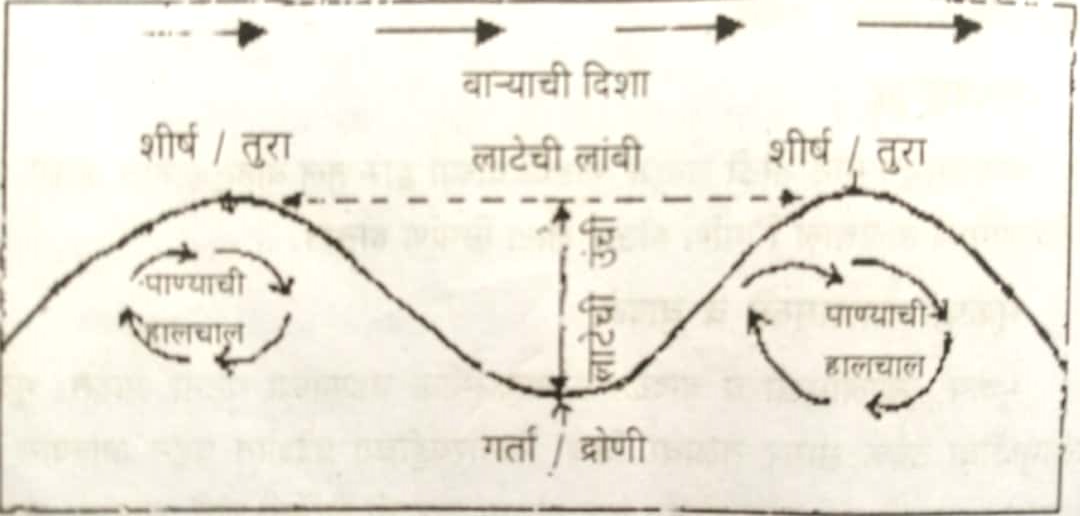 लाटांची निर्मिती :-
	वाऱ्याचा वेग, वाहणाऱ्याचा कालावधी, वाऱ्याची दिशा व सागराचा विस्तार यावर लाटेची लांबी, उंची व वेग म्हणजेच लाटेचा आकार व स्वरुप अवलंबून असते. वारा मंद असेल तर लाटा सौम्य असतात. या उलट वाऱ्याचा वेग जास्त असेल तर मोठ्या आकाराच्या लाटा निर्माण होतात. चक्रीय वादळे, झंझावात, भूकंप व ज्वालामुखी यामुळे निर्माण होणाऱ्या लाटा प्रलयकारी असून रौद्ररुप धारण करतात. अशावेळी लाटांची उंची 9 ते 12 मीटर व लांबी 90 ते 450 मीटर पर्यंत आढळते.
लाटा निर्माण झाल्यानंतर त्यातील पाण्याचे कण लाटेच्या दिशेने चक्राकार फिरुन एक फेरी पूर्ण करतात. यावेळी जलकणंची हालचाल पुढे मागे व वर खाली होत असते. लाटेच्या तुऱ्याकडील भागात जलकणांची हालाचाल पूढे होते. तुऱ्याच्या अग्रभागाच्या उताराच्या मध्यात ती वर होते. तुऱ्याच्या पार्श्व उताराच्या मध्यात ती खाली होते. तर पायथ्याजवळच्या खोलगट भागात मागे होते. म्हणजेच लाटेतील शीर्ष जलकण शीर्ष भागापूढे व खोलगट भागात मागे अशी हालचाल करतात.
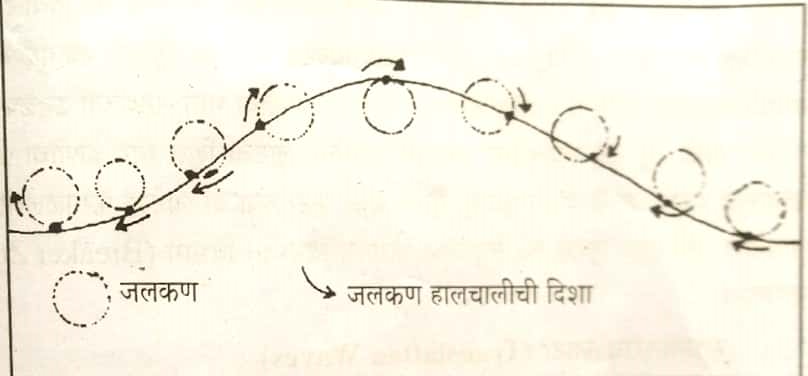 लाटा जसजशा किनाऱ्याकडे येऊ लागतात तसतसे त्यांचे स्वरुप बदलत जाते. उथळ समुद्र किनाऱ्याजवळ लाटांचा वेग कमी होते. त्याची लांबी कमी होते व सागरतळाच्या तळभागी होणाऱ्या घर्षणामुळे लाटा फुटतात अशा फुटणाऱ्या लाटांना “भग्नोर्मी” लाटा असे म्हणतात. यामुळे फेसाळलेले पाणी तयार होते व किनाऱ्याच्या दिशेने पसरते. खोल समुद्रात पाण्याच्या लाटा फुटत नाहीत.
लाटांचे प्रकार :-
	सागरी लाटांचे खालील प्रकार पडतात.
अंदोलित लाटा
स्थानांतरीत लाटा
संयुक्त लाटा
सागर तटीय लाटा
विध्वंसंक लाटा
आंदोलित लाटा :- 
	समुद्र पृष्ठभागावरील वाहणाऱ्या असमान दाबामुळे या लाटेची निर्मिती होते. वारे वेगाने वाहत असल्यास लाटेच्या माथ्यावर तिची पुढे जाण्याची गती वाढते. मात्र त्याच वेळी खोलगट भगात ही लाट मंदावते. त्यामुळे लाटा अधिकाधिक वर उंचावतात. त्याचे अग्रभाग तीव्र उताराचे होतात. त्यावेळी लाटेच्या माथ्यावरील पाणी वेगाने खाली येते. त्यामुळे पाण्याचे फवारे उडतात. या लाटा किनाऱ्यावर येऊ लागल्या की, तेथील उथळ समुद्राकडे व पाणी पुरेसे नसल्याने लाटेचा मुखाजवळील भाग पूढे झुकतो. त्यामुळे लाटेला अर्धचंद्राकार प्राप्त होतो व लाटेचा विस्तार कमी होतो. द्रोणीचा भाग समुद्राच्या उथळपणमुळे नाहीसा होतो. त्यामुळे उंचावलेला पण पुढे झज्ञुलेंला लाअैचा शिर्ष भाग द्रोणची आधर गेल्यामुळे वेगाने खली येऊन फुटतो. किनाऱ्यावर फुटलेल्या या लाटेला फेसाळलेली लाट म्हणतात. जेथे लाट फुटते त्या समुद्राच्या भागाला विभाजन विभाग म्हणतात.
B. स्थानांतरीय लाटा :- 
`	या लाटा साध्या स्वरुपाच्या असतात. आंदोलित लाटा उथळ समुद्र किनाऱ्यावर जेथे फुटतात तेथे स्थानांतरीय लाटा निर्माण होतात. या लाटा ज्या दिशेने जातात त्याच दिशेने या लाटेमधील पाण्याचे कण पुढे पुढे जातात. यात पाण्याचे कण गोलाकार फिरत नाहीत. या लाटेमुळे समुद्र किनाऱ्याची कमी अधिक प्रमाणात झीज होते.
C. संयुक्त लाटा :- 
	वेगवेगळया प्रकारचया लाटा भिन्न दिशांनी एकमेंकीकडे वाहत येऊन एखाद्या ठिकाणी एकत्र येतात. तेव्हा एक वेगळीच लाट तयार होते. तिला संयुक्त लाट म्हणतात. तिचा आकार व स्वरुप अतिशय क्लिष्ट असते.
D. सागरतटीय लाटा :- 
	वाऱ्याचा असमान दाब सागरजलावर पडून लाटा निर्माण झाल्यानंतर त्या ज्यावेळी किनाऱ्याच्या दिशेने हालचाल करतात किनाऱ्याजवळ समुद्र उथळ असल्यास लाटा फुटतात. लाटा फुटल्यामुळे काही प्रवाह निर्माण होतात. ते किनाऱ्याच्या कडेने किनाऱ्याला समांतर वाहू लागतात. या पाण्यात प्रवाहामध्ये सौम्या तरंग किंवा लाटा दिसतात. यांना सागरतटीय लाटा असे म्हणतात.
E. विध्वंसक लाटा :- 
	वायूभारात अचानक मोठ्या प्रमाणावर बदल झाल्यामुळे वादळांची निर्मिती होते. तसेच भूकंप, ज्वालामुखी या सारख्या सागरतळावर होणाऱ्या हालचालीमुळे सागरी पाण्यात जास्त उंचीच्या वेगात वाहणाऱ्या व जास्त काळ टिकणाऱ्या लाटा निर्माण होतात. या लाटा हजारो कि.मी. लांबपर्यंत जावून किनारपट्टीच्या प्रदेशावर मोठ्या प्रमाणावर प्राणहानी आणि वित्तहानी घडवून आणतात. भूकंप आणि ज्वालामुखीमुळे सागरी पाण्यात निर्माण होणाऱ्या लाटाना सुनामी लाटा असे म्हणतात.
THANK YOU